Genres
A person’s account of his or her own life or part of it.



http://www.youtube.com/watch?v=-pKwD7ZTlfE&safety_mode=true&persist_safety_mode=1&safe=active
Autobiography
An account of a person’s life or of part of it, written or told by another  person. 



http://www.youtube.com/watch?v=pJWJbheBv9A&safety_mode=true&persist_safety_mode=1&safe=active
Biography
A story or novel that involves a contemporary time period (for when it was written) and realistic characters, events, and theme.


http://www.youtube.com/watch?v=pczPeIUHjps
Contemporary/realistic Fiction
A written account of a persons daily events, experiences, and observations, with some reflection on personal relationships and concerns.
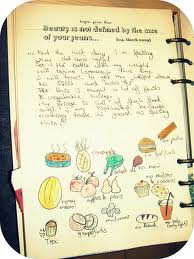 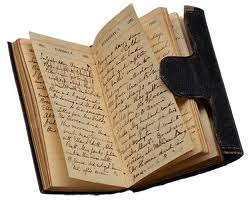 Diary
A short piece of nonfiction prose that examines a single subject.




http://www.youtube.com/watch?v=xx2Slxp0TkM
Essay
A highly imaginative story about characters, places, and events that, while sometimes believable, do not exist.
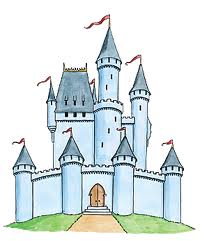 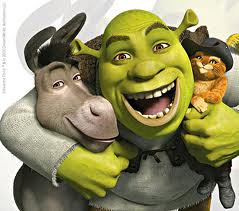 Fantasy
A story that has no known author and was originally passed on from one generation to another by word of mouth.
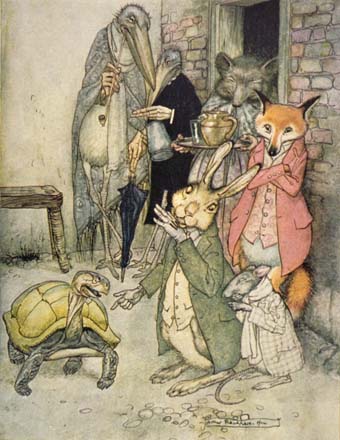 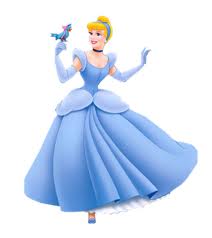 Folk Tale
A novel, story, or play set during a real historical era.
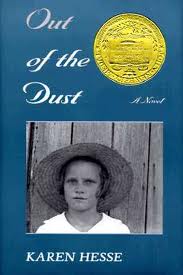 Historical Fiction
A written transcript of talking with someone who has expert knowledge about or experience with a certain topic. 


http://www.youtube.com/watch?v=GCM5xSoXpus&feature=fvst
Interview transcript
A narrative in which the chief element is usually a crime around which the plot is built.
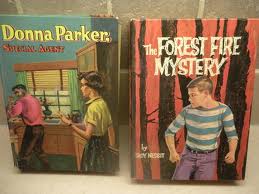 Mystery
A story that explains something about the world and typically involves gods or other superhuman beings.



http://www.youtube.com/watch?v=PQxlwzWOXFE&feature=results_main&playnext=1&list=PL2481C50C37E4CF14
Myth
An essay or prose composition of nonfiction material published in a magazine.
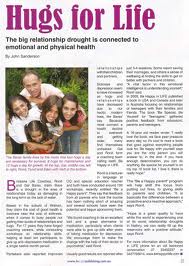 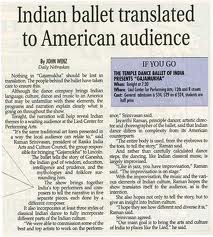 Magazine article
An essay or prose composition of nonfiction material published in a newspaper.
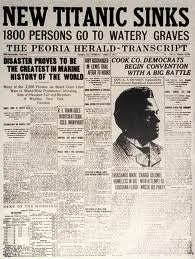 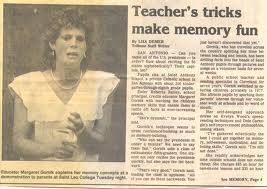 Newspaper article
Imaginary writing based on current or projected scientific and technological developments.
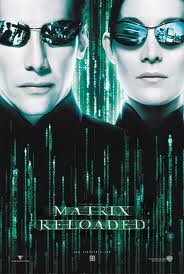 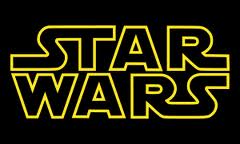 Science Fiction
A written transcript of spoken language for a particular purpose. 

President Barack Obama delivered his State of the Union address Tuesday night. Below is a transcript of the speech.
Obama: Thank you so much. Thank you very much. Thank you. Thank you. Please, be seated.
Mr. Speaker, Mr. Vice President, members of Congress, distinguished guests, and fellow Americans, last month I went to Andrews Air Force Base and welcomed home some of our last troops to serve in Iraq. Together, we offered a final, proud salute to the colors under which more than a million of our fellow citizens fought, and several thousand gave their lives
Speech Transcript